1
Atemschutznotfall
Feuerwehr Reute
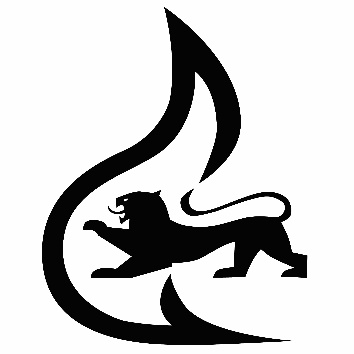 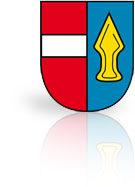 2
Belastungen/Gefahren
körperlich
Hitze mehrere 100°C
Wasserdampf
Schwere Ausrüstung
Schweres Arbeiten (Schlauch/Rettung von Personen)
Länge der Einsätze und mehrfach Einsätze
Unfälle mit Strom
Beaufschlagung mit giftigen Stoffen

psychisch
Rauch bis zu Null Sicht
Enge
Verunfallte Personen/Kinder
Geräusche
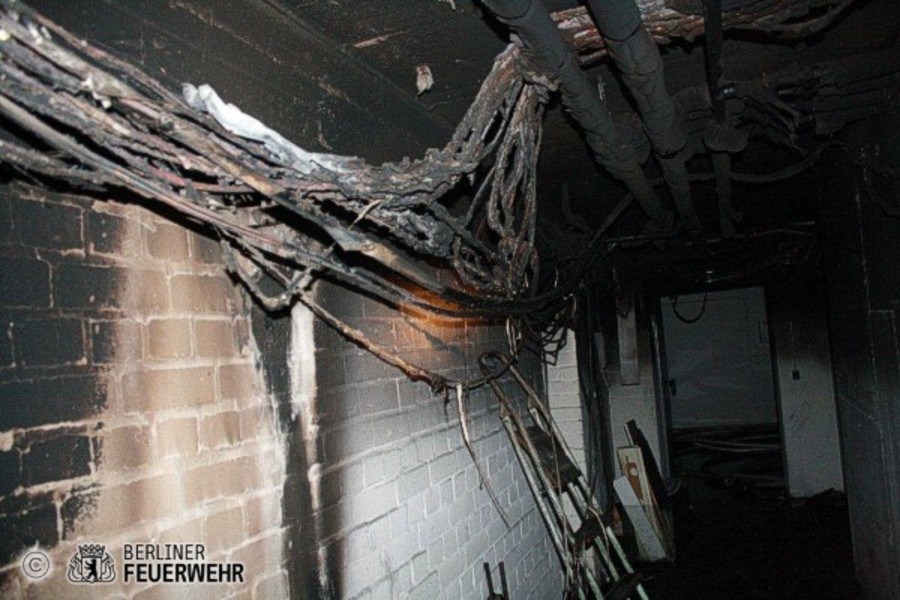 Feuerwehr Reute
3
Definition Atemschutznotfall
Wie wird ein Atemschutznotfall definiert? 
Allgemein betrachtet liegt ein Atemschutznotfall vor, wenn der Atemschutzgeräteträger in seinem Handeln teilweise oder ganz eingeschränkt ist und somit das eigenständige und sichere Verlassen des Gefahrenbereiches nicht mehr möglich ist. 
Gründe hierfür können sein: 
Fehlfunktion am Atemschutzgerät 
Körperliche Probleme wie Atemnot, Bewusstlosigkeit, Kreislaufprobleme 
Verletzungen durch herabfallende Teile/ Gegenstände oder einstürzende Elemente 
Abgeschnittene Rückzugswege, dadurch Luftknappheit 
abgebrochener Funkkontakt
Feuerwehr Reute
4
Körperliche und psychische Folgen
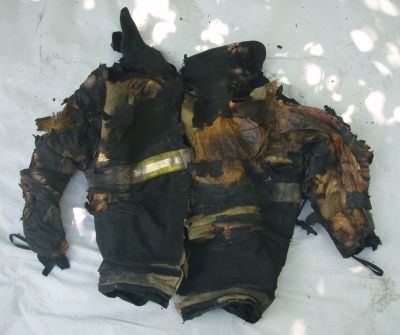 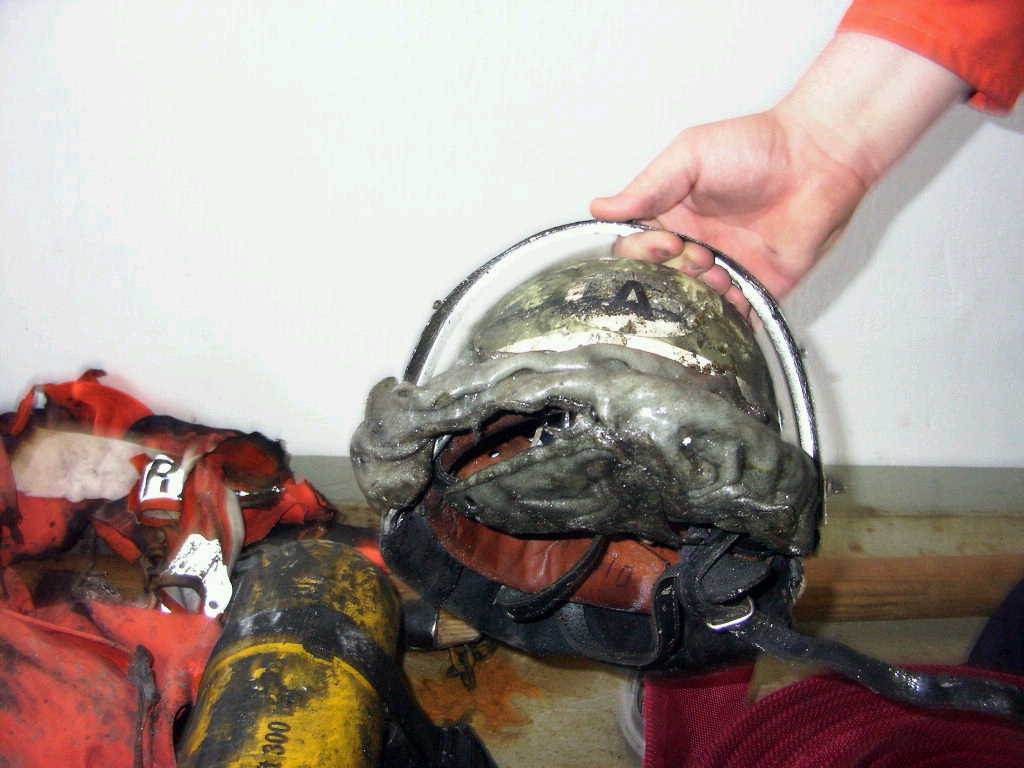 Feuerwehr Reute
5
Körperliche und psychische Folgen
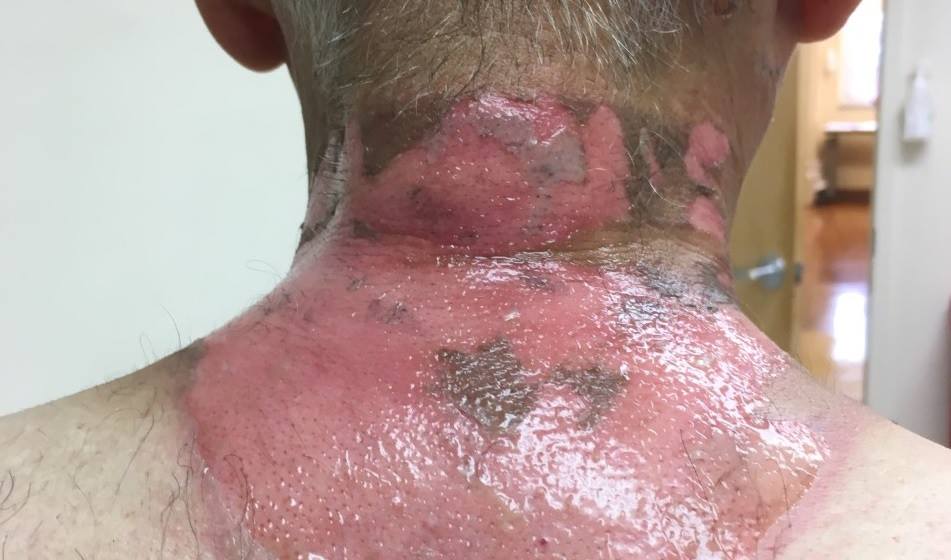 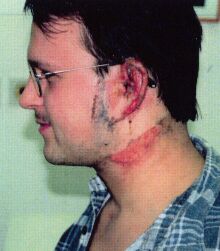 Feuerwehr Reute
6
Körperliche Folgen
Rauchgasvergiftung
Kreislaufprobleme wegen Überanstrengung / Hitzestau
Verbrühungen/Verbrennungen
Knochenbrüche
Platz- und Schnittwunden
Giftstoffe auf der Haut
Schock
Feuerwehr Reute
7
psychische Folgen
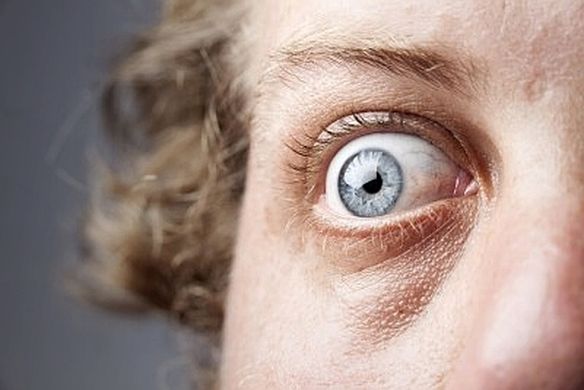 Angstzustände
Panik
Dies ist nicht zu unterschätzen, da Menschen in dieser Verfassung zu nicht rationaler Handlung neigen. 
Dies kann auch den unverletzten Truppkamerad betreffen.
Feuerwehr Reute
8
Sicherungstrupp
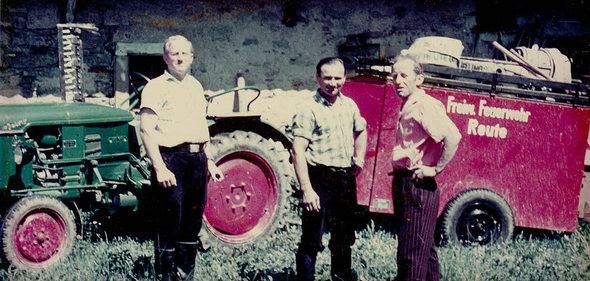 Feuerwehr Reute
9
Ausrüstung
Persönliche Schutzausrüstung
Funk
Lampe
Atemschutzgerät
Bergetuch
Maske
Halligan Tool
Feuerwehraxt
Fangleine
Schlauchkorb
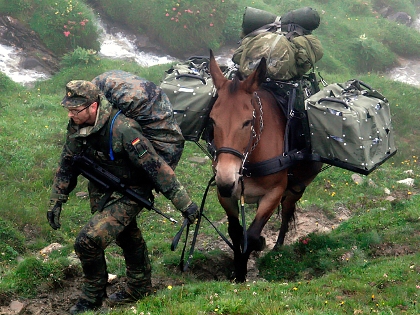 Feuerwehr Reute
10
Ausstattung
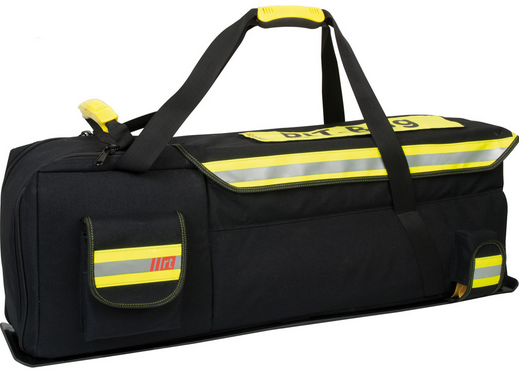 Rit Bag
Bergetuch mit 2 Karabinern (Rettungswindel)
Wärmebildkamera 
Waldbrandtasche D Schlauch
Gurtschere
Hosenclips
Feuerwehr Reute
11
Aufstellung Sicherungstrupp
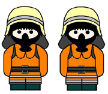 Sicherungstrupp stell sich am Verteiler des Gebäudezugang im Bereitschaft
Er schließt seinen C-Schlauch (Tragekorb) sofort am Sonderabgang des Verteiler an. Ist kein Abgang mehr frei, muss sofort eine zweite B- Leitung mit Verteiler aufgebaut werden. Der, vom Sicherungstrupp reservierte Abgang, muss gekennzeichnet werden (Schnapparmband) und darf von niemand anders verwendet werden.
Feuerwehr Reute
12
Mayday Mayday Mayday
Mayday-Meldung 
Mayday, Mayday, Mayday 
Hier Angriffstrupp XXX 
Truppmann verunglückt und bewusstlos 
Standort Fahrzeughalle 
Mayday, kommen!
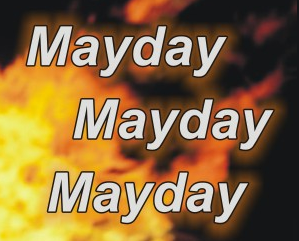 Feuerwehr Reute
13
Suchen Sicherungstrupp
Bei einer Mayday Situation erhält der Sicherungstrupp den Befehl des Gruppenführer den verunglückten ATS Trupp zu suchen. Kann durch den Gruppenführer keine Position übermittelt werden, arbeiteter sich am Schlauch des ATS Trupp entlang. 
Er geht dabei ohne Wasser auf seinem Schlauch bis zur Rauchgrenze vor. Er verlegt sich die Leitung selbst.
Er schließt seinen D-Schlauch an und geht dann mit Wasser am Schlauch weiter vor.
 Ist der verunglückte Trupp nicht auffindbar, meldet der Sicherungstrupp dies dem Gruppenführer und wartet auf weitere Befehle.
Feuerwehr Reute
14
Auffinden Sicherungstrupp
Erste Maßnahmen ist eine Lagemeldung zum GF. Er übermittelt den Standort, die Lage  und den eigenen Druck.
Im nächsten Schritt wird die Atmung des Verunfallten überprüft.
Ist keine Atmung vorhanden wird der Verunglückte durch Sofortrettung nach draußen gebracht.
Wenn die Atmung vorhanden wird mit den Vorbereitung zur kontrollierten Rettung begonnen.
Feuerwehr Reute
15
Rettung vorbereiten Sicherungstrupp
Arbeitsraum um Verunglückten schaffen
Gerätefunktion/auf Defekte prüfen 
Drucküberprüfung des Verunglückten
Bei Bedarf umstecken der Schlauchverbindung auf RIT Bag
Atemschutzgerät des Verunglückten entfernen (Gurte zerschneiden)
Bodycheck
Verunglückten zum Abtransport vorbereiten (Rettungswindel, usw.)
Feuerwehr Reute
16
Rettung vorbereiten Sicherungstrupp
Sofortrettung (Crashrettung)
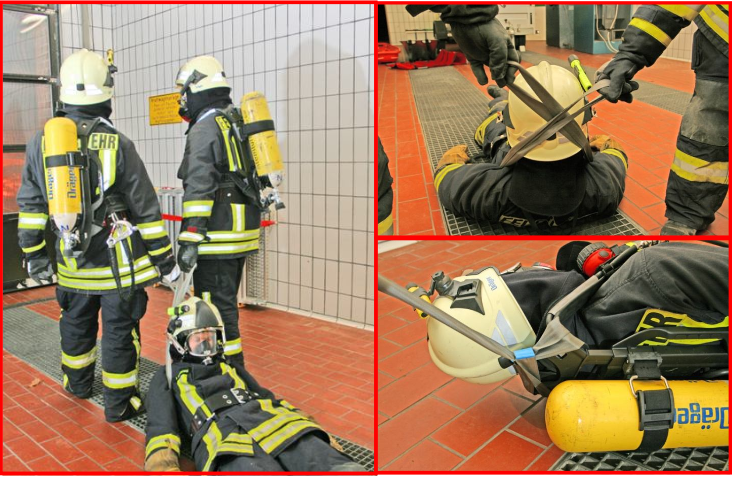 Feuerwehr Reute
17
Rettung vorbereiten Sicherungstrupp
Sofortrettung (Crashrettung)
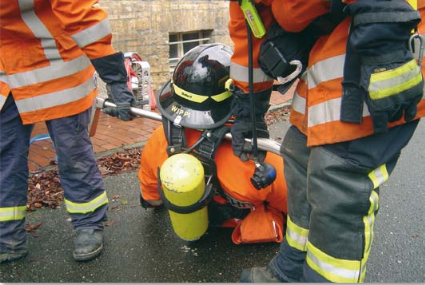 Feuerwehr Reute
18
Rettung vorbereiten Sicherungstrupp
Rettungswindel
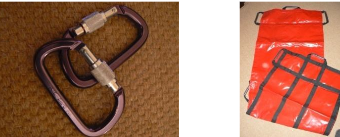 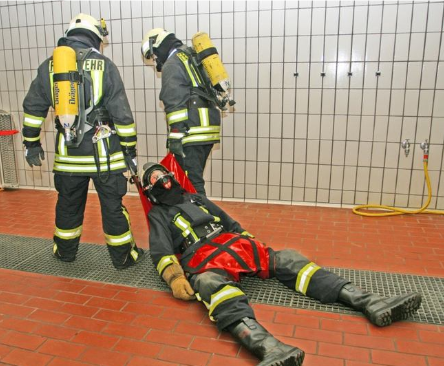 Feuerwehr Reute
19
Rettung vorbereiten Sicherungstrupp
Schleifkorbtrage
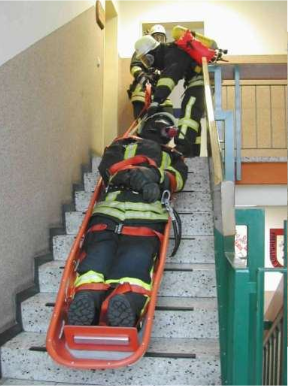 Feuerwehr Reute
20
Transport Sicherungstrupp
Information an GF über geplanten Rettungsweg und Rettungsart
Verunglückten auf kürzesten Weg ins Freie schaffen
Feuerwehr Reute
21
Führung von Aussen
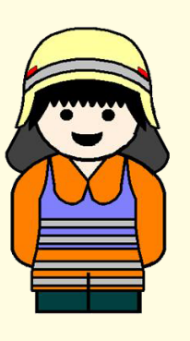 Gruppenführer leitet die Rettungsmaßnahmen im Inneren
Einsatzleiter/Zugführer unterstützt GF
Nach dem Eintritt der Mayday Situation stimmt sich der Gruppenführer mit dem Einsatzleiter über weitere Unterstützungsmaßnahmen der Rettung ab.
Ziel ist es, umgehend zwei weitere Atemschutztrupps zur Unterstützung des Sicherungstrupps in den Einsatz zu bringen.
Feuerwehr Reute
22
Unterstützung durch weitere ATS Trupps
Freie ATS Geräteträger bzw. solche die mit keiner, der Rettung unterstützenden Maßnahmen, beauftragt sind, sind zusammen zu ziehen und auszurüsten. 
Im Einsatz befindliche ATS Geräteräger sind, je nach Luftvorrat, zur Unterstützung oder zum Flaschentausch abzuordnen.
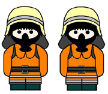 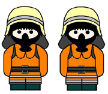 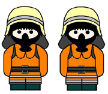 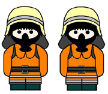 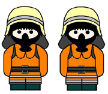 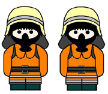 Feuerwehr Reute
23
Unterstützung durch weitere ATS Trupps
Der zweite Sicherungstrupp geht ebenfalls mit einer eigenen Leitung (C/D) vor. 
Alle weiteren unterstützenden Trupps bekommen vom GF die Anweisung ob eine weiter Leitung benötigt wird.
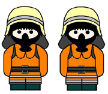 Feuerwehr Reute
24
Weitere Maßnahmen FK
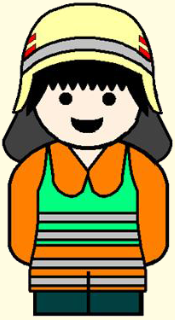 Es ist umgehend eine weitere Feuerwehr, wenn nicht schon erfolgt, zur Unterstützung zu alarmieren.
Reserven sind zu bilden.
Meldung des Atemschutznotfall an Leitstelle
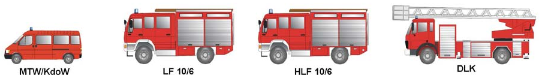 Feuerwehr Reute
25
Weitere Maßnahmen FK
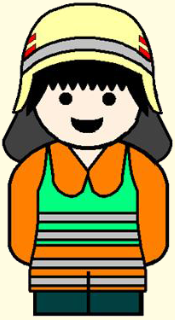 Anforderung Notarzt und Rettungsdienst
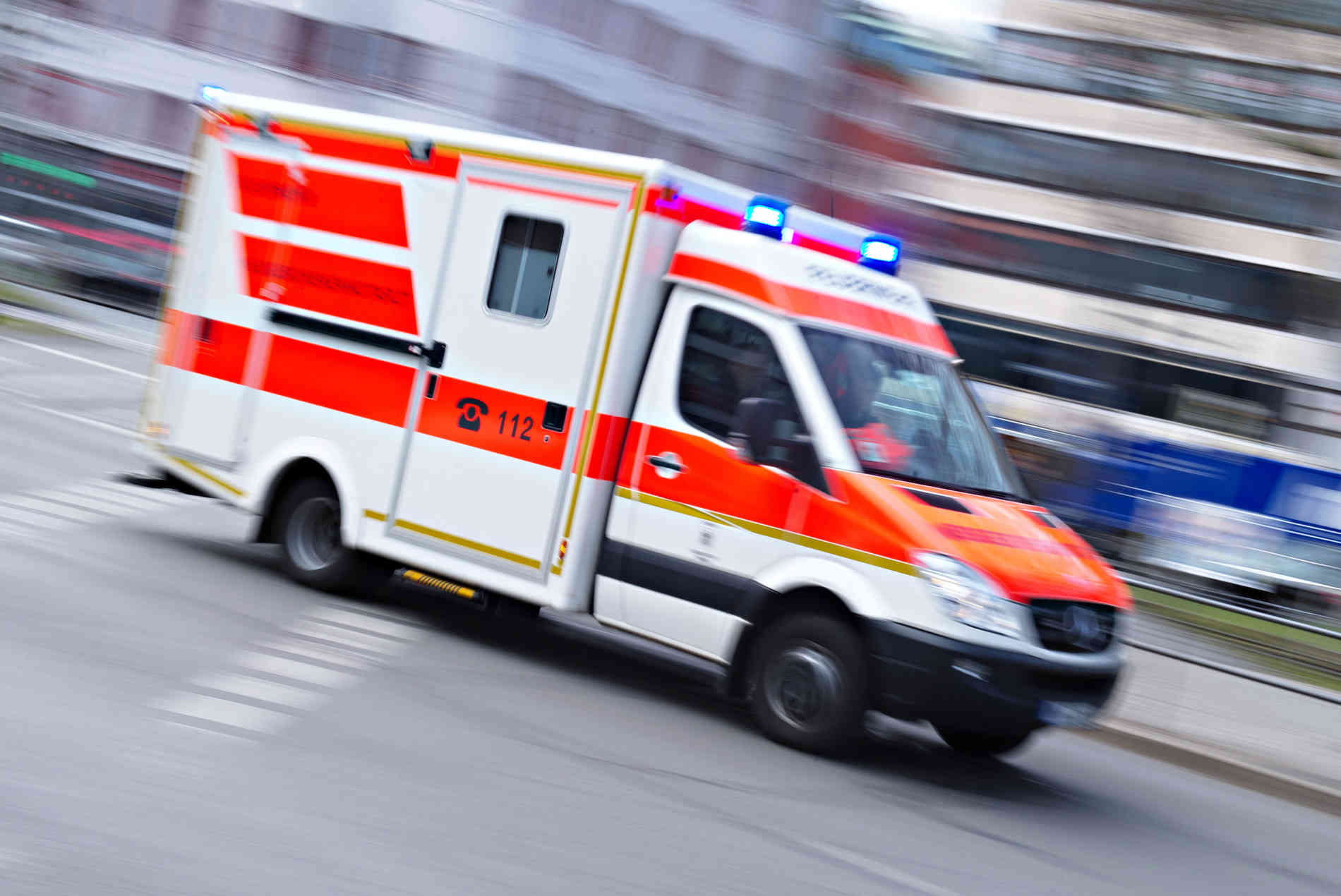 Feuerwehr Reute
26
Weitere Maßnahmen FK
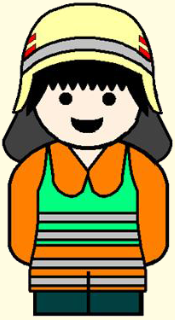 Anleiterbereitschaft anordnen





Übernahme und Abtransport koordinieren
PSA des verunglückten Trupps ist zur Unfall Analyse sicher zu stellen.
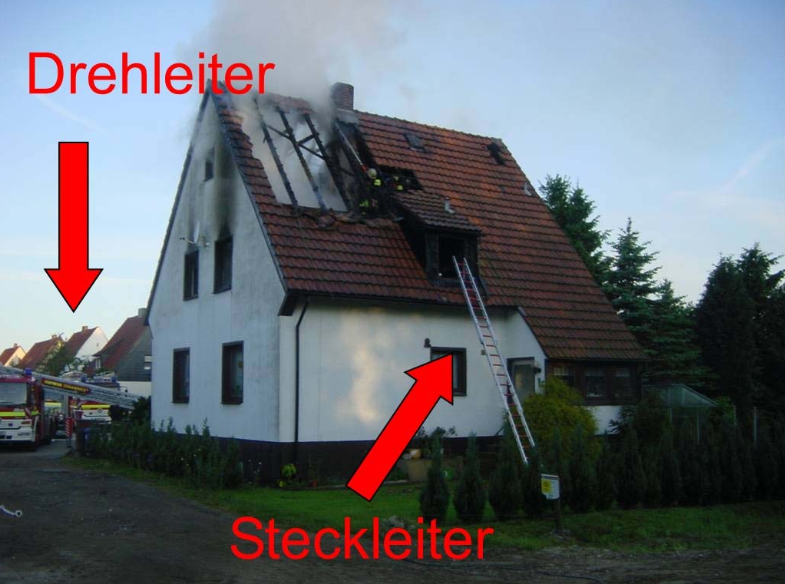 Feuerwehr Reute
27
Führung der Rettung im Inneren
Der Truppführer des Sicherungstrupps leitet die Rettung im Inneren
Unterstützende Trupps ordnen sich ihm unter
Bei einem Wechsel der der Trupps, auf Grund Luftmangel usw., bestimmt der Sicherungstruppführer einen neuen Truppführer.
Feuerwehr Reute
28
Stichwortanhang
Bei Rettungswindel Doppelkarabiner mit Bandschlinge verwenden
Keine Bandschlingen fest an Bergetuch
Bei Transport, Personen nie tragen
Auf Treppe auf Kommando ziehen

Transportmöglichkeiten
	Rettungswindel
	Halligan Tool durch Schulterriemen des ATS Gerätes
	Bandschling durch Schulterriemen des ATS Gerätes
Feuerwehr Reute
29
Übungsmöglichkeiten
Abwechselnde Übungen, erst mit Sicht und dann ohne Sicht

Stationsausbildung:
Ausrüsten auf Zeit
Suchen
	Wandtechnik
	Baumtechnik
	Tauchtechnik
Transportmöglichkeiten
Wärmebildkamera
Würfelblick
Lego
Funk
Bauen mit Wärmebildkamera
Bauen blind
Brustgurt
U-Boot Spiel